Waarderingstekens
Ontwerpen en proces
Proces tot nu toe
Ontwerpfase
Productiefase
Kosten nieuwe tekens
Start uitgifte nieuwe tekens
[Speaker Notes: Laatste half jaar ontwerpfase
Participatief proces
Ontwerpen worden hier gepresenteerd
Lustrumtekens en ereteken volgen later
Bijbehorende certificaten volgen later
Bijbehorende badges volgen later
Nu naar productiefase
Kosten van de nieuwe tekens
Lager dan de laagste verkoopprijs van de huidige tekens, dus max. 39 euro.
Start uitgifte nieuwe tekens
Daar zijn nog een aantal stappen voor nodig
Vullen van de regionale teams
Training
Aanvraagformulieren-module
Streven startdatum 1 januari 2019]
Ontwerpfase uitgangspunten
Aansluiten bij de internationale standaard
Participatief
Enquête over de dieren, gebaseerd op de Nederlandse wildlife
Suggesties voor de overige tekens
Consultatie tijdens regiovoorzittersoverleg
Bijdragen aan Trots en zichtbaarheid
Waarderingstekens
Gebaseerd op het Nederlandse wildlife, zoals internationaal ook veel gedaan wordt
Aangesloten bij het hoogste teken van WOSM: Bronze wolf 
Oehoe gebaseerd op een oud ontwerp van de kabouters. 
Gouden Vos, Gouden Oehoe, Gouden Edelhert en Zilveren wolf
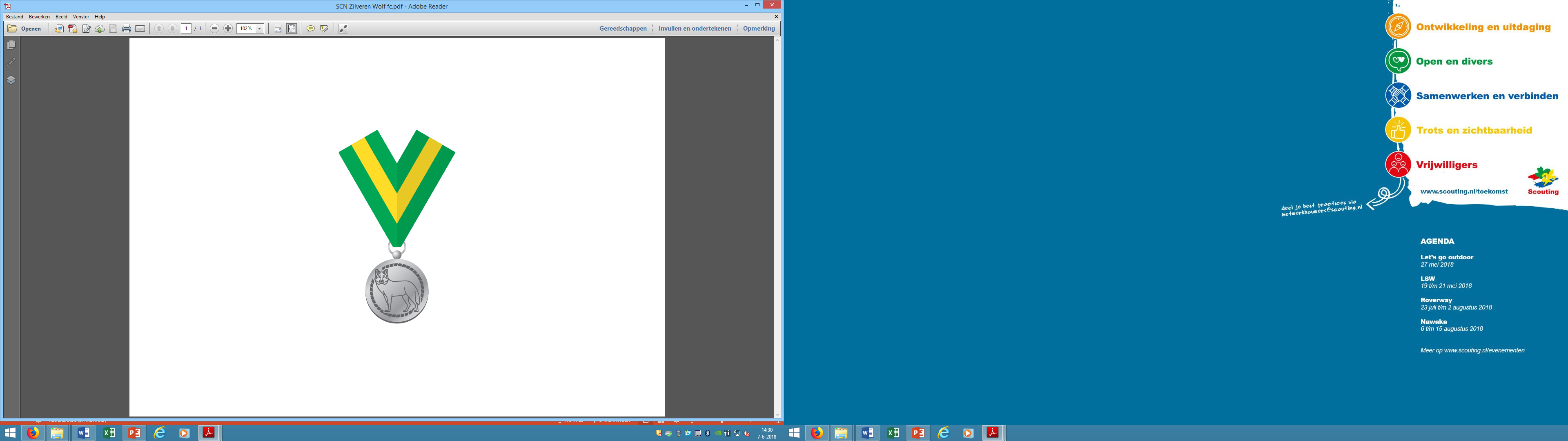 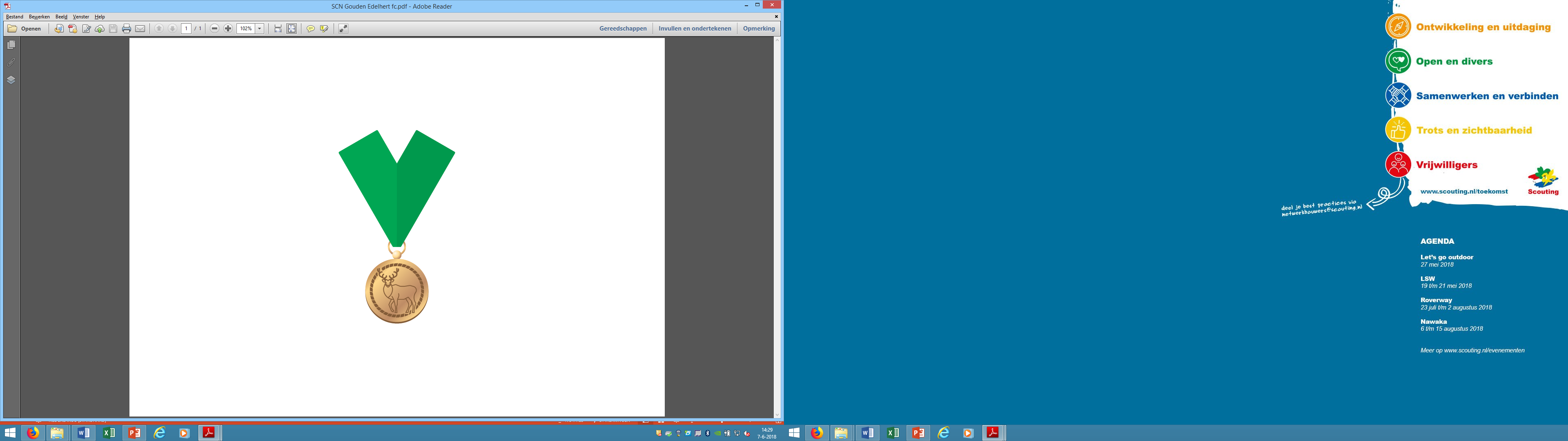 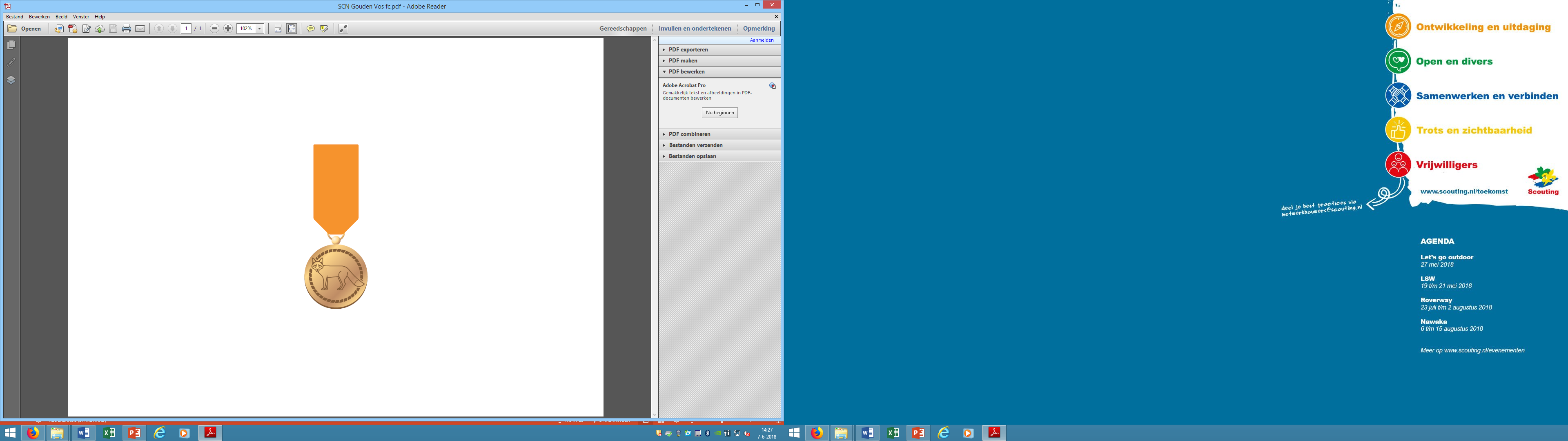 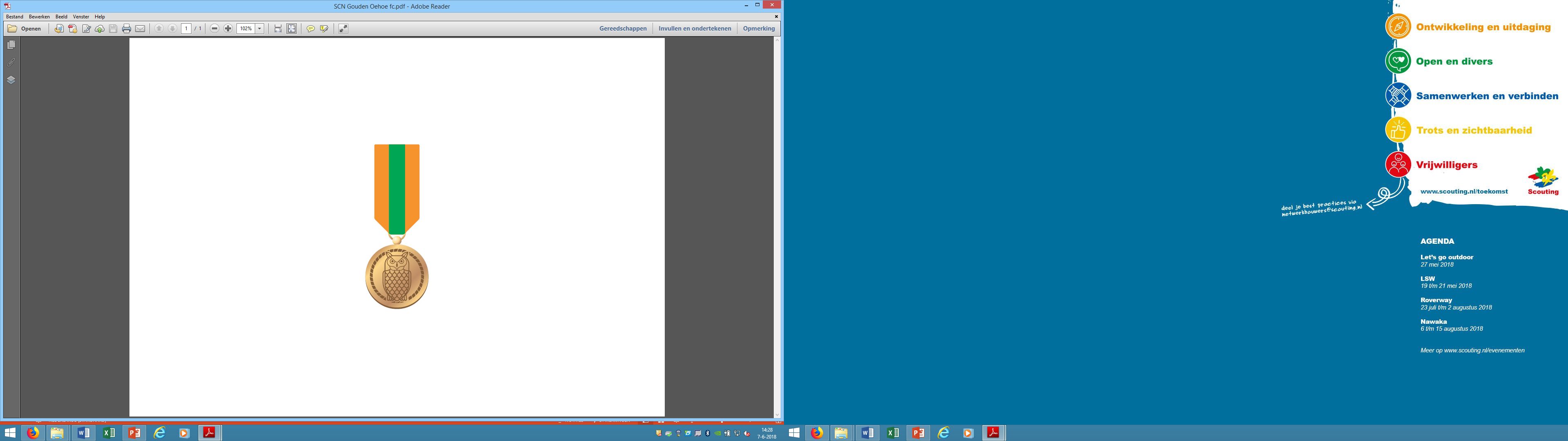 [Speaker Notes: Ook in de keuze van de diverse linten zit geschiedenis verwerkt. We gaan ervoor zorgen dat al deze informatie beschikbaar komt als we de nieuwe waarderingstekens introduceren.]
Overige tekens
Vriendschapsteken: De waarde van de vriendschap
Maatschappelijke inzet: Twee linkerhanden die elkaar steunen
Bijzondere verdienste: Iemand die een vlam laat ontbranden
Teken van moed: Als het nodig is krachtig als een sjorring zijn
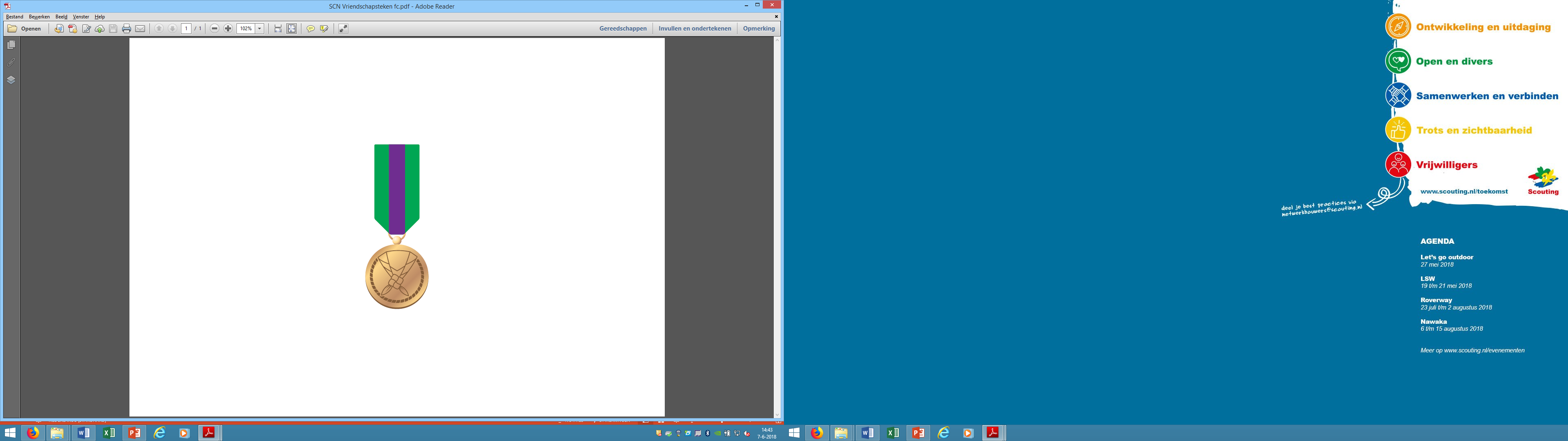 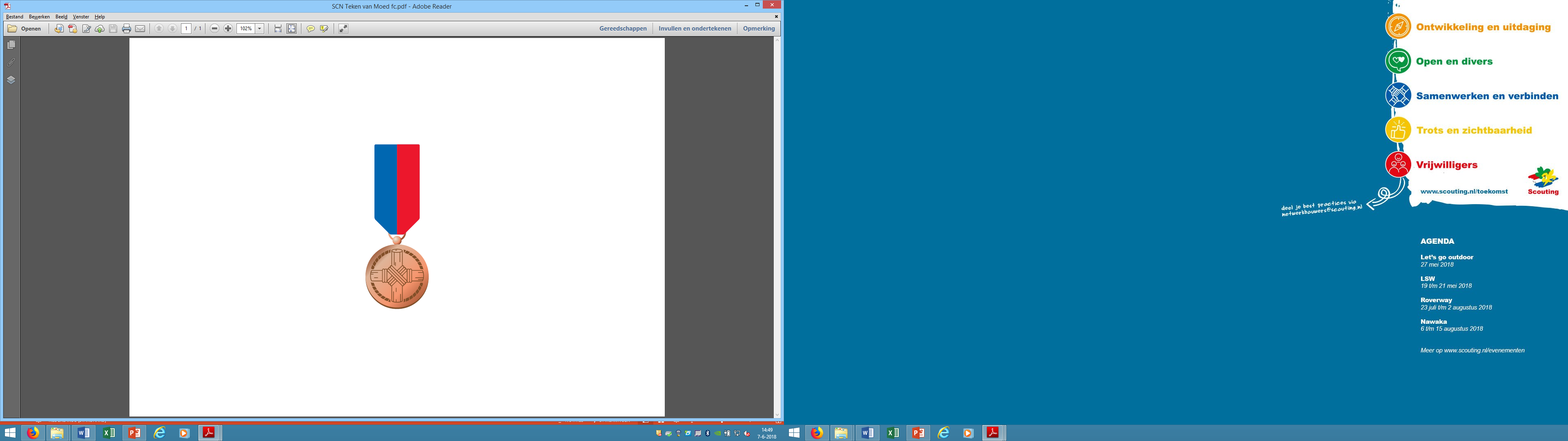 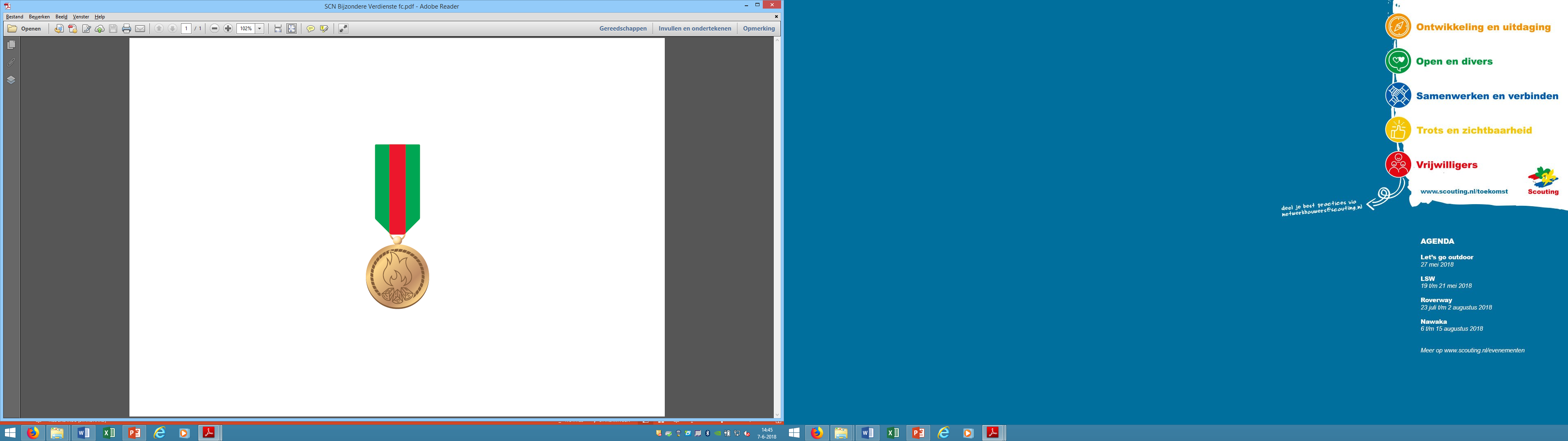 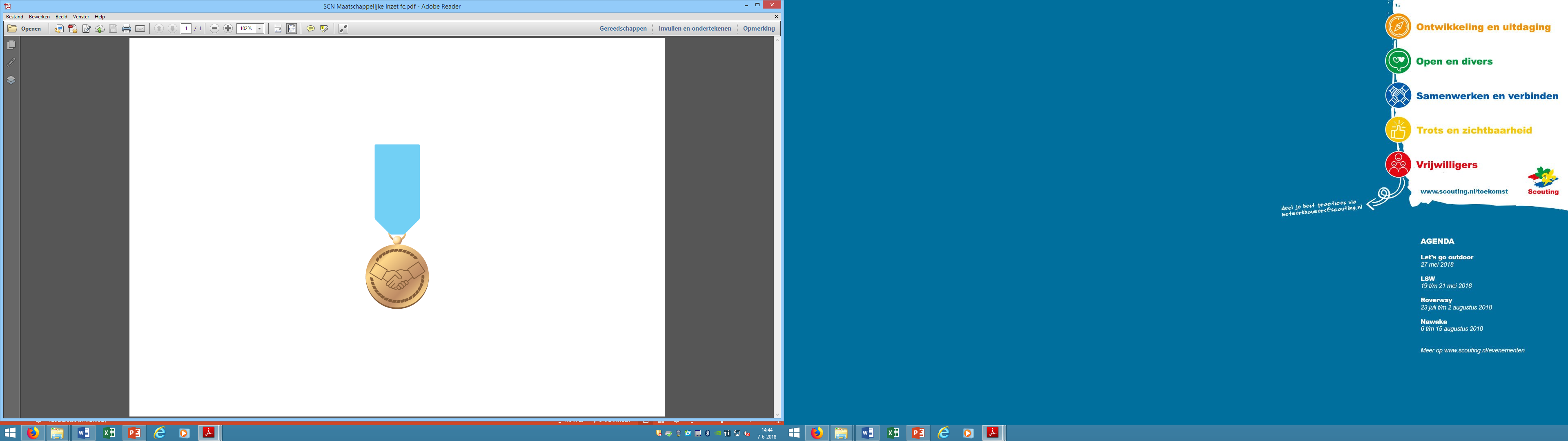 [Speaker Notes: Vriendschapsteken: Das met een vriendschapsknoop die de waarde van de vriendschap symboliseert
Maatschappelijke inzet: Twee linkerhanden die elkaar steunen en samen een verschil maken in onze maatschappij. 
Bijzondere verdienste: Voor iemand, scouts of niet-scout die met zijn of haar inzet een vlam heeft laten ontbranden en warmte geeft en een bijzondere prestatie heeft neergezet. Dit idee is uit de enquête ontstaan.
Teken van moed: Voor iemand, jeugdlid of vrijwilliger, die binnen of buiten Scouting laat zien dat als het nodig is, diegene echte sterkte kan laten zien. Moedig durft te zijn wanneer het nodig is. Het beeld van een kruis is internationaal veel gebruikt.]